OBJECT ORIENTATION
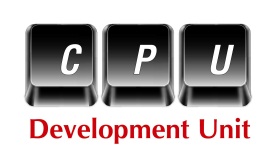 Contents
Encapsulation
Inheritance
IS-A
HAS-A
Polymorphism
Overiding / Overloading Methods
Reference Variable Casting
Implementing an Interface
Legal Return Types
Return Type Declaration
Returning Value
Contents
Constructors and Instantiation
Determine Whether a Default Constructor Will be Created
Overloaded Constructors
Coupling and Cohesion
Encapsulation
Encapsulation – An object should control it's data
Develop code that implements tight encapsulation, 
     loose coupling, and high cohesion in classes, 
     and describe the benefits.
Encapsulation
Encapsulation hides code behind an interface, gives flexibiliy an maintainability to OO
Two features
Instance variables declared as protected or private
Getter and setter methods provide access to an instance variables, make them public (use the naming convetion set<somePropery> and get<somePropery>)
class Box {
   private:
	 int size;
   public:
	int getSize(){
      return size;   	   
   }
   void setSize(int newSize){
      size = newSize;
   }
};
Encapsulation
void main(){
      Box* b = new Box();
      b->setSize(80);
      b->setSize(50);
      int boxValue = b->getSize();
      cout << “size = ” << boxValue;
 }
OUTPUT:	size = 50
Inheritance, Is-A, Has-A
Inheritance, “Is-a” and “Has-a”
5.5 Develop code that implements 
   “is-a” and/or “has-a” relationships.
Inheritance
REUSE – good design is to create fairly generic version of a class “superclass”, with the intention of creating more specific subclass that inherits from that.
The displayShape() method from GameShape class is generic, because it can be applied to wide range of different kinds of shapes in a game.
class GameShape {
   public:
      void displayShape(){
      	cout << “displaying shape”;
      }
}
class PlayerPiece : public GameShape {
   public:
      void movePiece(){      	cout << “moving game piece”;
      }
}
class TilePiece : public GameShape {
   public: 
       void getAdjacent(){
      	cout << “getting adjacent tiles”;
       }	
}
Inheritance
void main (){
      PlayerPiece *shape = new PlayerPiece();
      shape->displayShape();
      shape->movePiece();
      cout << endl;
      TilePiece *tile = new TilePiece();
      tile->displayShape();
      tile->getAdjacent();
   }
OUTPUT:	displaying shape
           moving game piece

           displaying shape
           getting adjacent tiles
Inheritance
Inheritance allows your classes to be accessed POLYMORPHICALLY.
From the previous example, the beautiful thing about polymorphism is that any subclass of GameShape can be treated as a GameShape
void main(){
      PlayerPiece *player = new PlayerPiece();
      TilePiece *tile = new TilePiece();
      doShape(player);
      doShape(tile);
   }

void doShape(GameShape shape){
      shape.displayShape();
   }
OUTPUT:	displaying shape
           displaying shape
[Speaker Notes: The key point is that the doShape() method is declared with a GameShape argument but can be passed any subtype (in this example, a subclass) of GameShape. The method doShape() can invoke any method of GameShape, without any concern for the actual runtime class type of the object passed to the method. The doShape() method only knows that the objcets passed to it are only of the type GameShape, that is why it can invoke only methods declared in GameShape. The methods you can call on a reference are totally dependent on the DECLARED type of the variable, no matter what the actual object is, that the reference is referring to.

U can not use a GameShape variable to call, say the getAdjacent() method even if the object passed in is of type TilePiece.]
Inheritance
IS-A
Is based on class inheritance or interface implementation.
In other words “this thing is a type of that thing”, ex. Car is a type of Vehicle. In OO we say, Car IS-A Vehicle.

“class Car : public Vehicle” means “Car IS-A Vehicle.”
“class Subaru : public Car” means “Subaru IS-A Car”.
Subaru does not directly extend Vehicle, but “Subaru IS-A Vehicle”
class Vehicle {…}
class Car extends Vehicle {…}
class Subaru extends Car {…}
Inheritance
HAS-A
Is based on usage, rather than inheritance.
In other words, class A HAS-A B if code in class A has a reference to an instance of class B. 









A Horse IS-A Animal. A Horse HAS-A Halter.
class Animal{…};
class Horse : public Animal{
   Private:
	Halter* myHalter;
   Public:
	void DoTie() {
		myHalter->tie();
	}
};

class Halter{
   Public:
	void tie(){…}
};
Polymorphism
Polymorphism
5.2 Given a scenario, develop code that demonstrates the use
   of polymorphism. Further, determine when casting will be
   necessary and recognize compiler vs. runtime errors related
   to object reference casting.
Polymorphism
Any object that can pass more than one IS-A test can be considered polymorphic












“PlayerPiece IS-A GameShape”, “PlayerPiece IS-A Animatable”, “PlayerPiece IS-A Object”
class Animatable {
   public: void animate(); 
};
class GameShape : public Animatable{
   public: void displayShape(){
      cout<<“displaying shape”;
   }
};
class PlayerPiece : public GameShape{
   public: void movePiece(){      cout<<“moving game piece”;
   }
   void animate() {
      cout<<“animating …”;
   }
};
Polymorphism
Reference Variable
The only way to access an object is through a reference variable
A reference variable can be of only one type and once declared that type cannot change
However the object it references can change
A reference variables type determines the methods that can be invoked on the object the variable is referencing
A reference variable can be declared as a class type or as an interface type.
Polymorphism
In this example
There is 1 object (instance of PlayerPiece())
There are 4 references



In this example, PlayerPiece can be treated polymorphically as one of four things at a given time, depending on the type of the reference variable
PlayerPiece3*player = new PlayerPiece();
GameShape *shape = player;
Animatable *mover = player;
Polymorphism
The reference variable’s type (not the object’s type), determines which methods can be called!
player->movePiece(); // PlayerPiece method 
player->displayShape(); // PlayerPiece method 
player->animate(); // PlayerPiece method 
player->equals(); // Object method

shape->displayShape(); // GameShape method

mover->animate(); // Animated method, 
                 // animate() method from PlayerPiece is invoked 
                 // because it is overriden
Polymorphism
Polymorphic method invocations apply only to overridden instance methods.
A reference variable is always of a single, unchangeable type, but it can refer to a subtype object
class GameShape {
   public:
	void displayShape(){
      		cout<<“GameShape displaying shape”;
   }
};
class PlayerPiece : public GameShape {
   public:
	void displayShape() {
      		cout<<“PlayerPiece displaying shape”;
   }
};
OUTPUT: PlayerPiece displaying shape
GameShape *player = new PlayerPiece();
player->displayShape();
Overriding/Overloading
Overriding / Overloading
1.5 Given a code example, determine if a method is correctly
   overriding or overloading another method, and identify 
   legal return values (including covariant returns), 
   for the method.

5. 4 Given a scenario, develop code that declares and/or 
  invokes overridden or overloaded methods and code that
  declares and/or invokes superclass, overridden, or 
  overloaded constructors.
Overridden Methods
The overriding method must have the same argument list as the method in super class, must not have more restrictive modifier, may have a less restrictive access modifier
class Animal {
   Public:
	void eat(){ cout<<“Generic animal eating”;}
};
class Horse : public Animal {
   Public:
	void eat(){cout<<“Horse eating.”;}
   	void buck(){}
};

void main() {
      Animal *a = new Animal();
      Animal *b = new Horse();
      a->eat(); // Runs the Animal version of eat()
      b->eat(); // Runs the Hourse version of eat()
      b->buck() //ERROR: Can’t invode buck(),
               //Animal class does not have the method      
}
Overridden Methods
The overriding method can throw narrower or fewer exceptions. Just because an overridden method “takes risks” doesn’t mean that the overriding subclass’ exception takes the same risk. Bottom line: an overriding method doesn’t have to declare any exceptions that it will never throw, regardless of that the overridden method declares.
class Animal { 
   public:
	void eat(){ }
};
class Horse : public Animal {
   private:
	void eat() {}   // Error
   public:
	void eat() throws IEException {} // Error
	void eat(String food) {} // Error
   	String eat() {} // Error
}
Overloaded Methods
Must have different argument lists
May change the return type
Can change the access modifier
Can declare new or broader checked exceptions
class Animal {
   Public:
 	void changeSize(int s, String n, float p){ }
   	void changeSize(int s, String n){}
};
class Horse : public Animal {   public:
	int changeSize(int s, float p){ }
   	void changeSize(int s){ }
   private:
	void changeSize(int s, String n, float p){ }
};
Overloaded Methods
Overloaded version of the method is based on the reference type of the argument passed at compile time.
class Animal {};
class Horse : public Animal {};
class UseAnimals {   public:
      void doStuff(Animal* a){
      	cout<<“Animal version”;
      }
      void doStuff(Horse* a){
      	cout<<“Horse version”;
      }
};
void main() {
      UseAnimals* ua = new UseAnimals();
      Animal* animalObj = new Anima();
      Horse* horseObj = new Horse();
      Animal* animalRefToHorse = new Horse();
      ua->doStuff(animalObj);
      ua->doStuff(horseObj);
      ua->doStuff(animalRefToHorse);
}
OUTPUT: Animal version
        Horse version
        Animal version
Overloaded Methods
Summary and Polymorphism
Overriding/Overloading
Polymorphism applies to overriding, not to overloading
Example of overriding and overloading invocation:
class Animal {
   Public:
 	void eat() {      		cout << “Animal eating”;      }
};
class Horse : public Animal {   public:
 	void eat() {
      		cout << “Horse eating hay”;
   	}
   	void eat(String s) {
      		cout << “Horse eating ” << s;
   	}
};
[Speaker Notes: This is the class code for the overriding and overloading and next shows examples:]
Overriding/Overloading
Animal *a = new Animal();
a->eat();   
                   
Horse *h = new Horse();
h->eat();

Animal *ah = new Horse();
ah->eat();

Horse *he = new Horse();
he->eat(“Apples”)

Animal *a2 = new Animal();
a2->eat(“Treats”);

Animal *ah2 = new Horse();
ah2->eat(“Carrots”);
OUTPUT
Animal eating.   
                   

Horse eating hay.


Horse eating hay
(Polymorphism!)


Horse eating apples.
(overloaded eat(Strins s))

Compiler ERROR!


Compiler ERROR!
Reference Variable Casting
Reference Variable Casting
5.2 Given a scenario, develop code that demonstrates the use
   of polymorphism. Further, determine when casting will be
   necessary and recognize compiler vs. runtime erroros
   related to object reference casting.
Reference Variable Casting
Downcasting
If you have a reference variable that refers to a subtype object, you can assign it to a reference variable of the subtype. You must make an explicit cast to do this, and the result is that you can access the subtype’s members with this new reference variable.
class Animal {
   void makeNoise(){
      cout << "generic noise";
   }
};
class Dog : public Animal {
   void makeNoise(){
      cout << "dog noise";
   }
   void playDead(){
      cout << “roll over");
   }
};
[Speaker Notes: This is the class code for the overriding and overloading and next shows examples:]
Reference Variable Casting
void main() {
      Animal *a = new Animal();
      Dog *d = (Dog) a; //ERROR – take this and previous 
                       //code out, to compile
      Animal *a1 = new Dog(); //IMPORTANT
      Dog *d1 = (Dog) a1;
      d1->playDead();
      d1->makeNoise();
      a1->makeNoise(); // Why is the output “dog noise”?
      a1->playDead(); //ERROR – take this code out
}
OUTPUT:     roll over
        dog noise
        dog noise
[Speaker Notes: This is the class code for the overriding and overloading and next shows examples:]
Reference Variable Casting
Upcasting
You can assign a reference variable to a supertype reference variable explicitly or implicitly. This is an inherently safe operation because the assignment restricts the access capabilities of the new variable.
void main() {
	Dog *d = new Dog();
      	Animal *a = (Animal) d; //Explicit casting
      	Animal *a1 = d;         //Implicit 			    // casting	
      	a->makeNoise(); 
      	a1->makeNoise();	
}
OUTPUT: dog noise
        dog noise
[Speaker Notes: This is the class code for the overriding and overloading and next shows examples:]
Legal Return Types
Legal return types
1.5 Given a code example, determine if a method is correctly
   overriding or overloading another method, and identify
   legal return values (including covariant returns), for the
   method.
Legal Return Types
Return Type Declarations – Return types on Overloaded Methods
Remember, only inherited methods can be overloaded and method overloading is only a name reuse!
When you are overloading method, you MUST change the argument list!
Legal Overloading!
Illegal Overloading!
class Foo{
   void go(){}
}
class Barr : public Foo {
   String go(int x){}
}
class Foo{
   void go(){}
}
class Barr : public Foo {
   String go(){}
}
[Speaker Notes: This is the class code for the overriding and overloading and next shows examples:]
Legal Return Types
Remember, only inherited methods can be overridden, the subclass method must match the inherited method. 
You are allowed to change the return type in the overriding method as long as the new return type is a subtype of the declared return type of the overridden (superclass) method – covariant return
Return Type Declarations - Overriding and Return Types, 
and Covariant Returns
Legal Overriding!
class Alpha {
   Alpha doStuff(char c){      return new Alpha();
   }
}
class Beta : public Alpha {
   Beta doStuff(char c) {      return new Beta();   }
}
[Speaker Notes: This is the class code for the overriding and overloading and next shows examples:]
Legal Return Types
Returning a Value – Six rules
You can return a null in a method with an object reference return type.




In a method with a primitive return type, you can return any value or variable that can be implicitly converted to the declared return type.
Button doStuff() {
   return null;
}
int foo{
   char c = ‘c’;
   return c; //char is compatible with int
}
[Speaker Notes: This is the class code for the overriding and overloading and next shows examples:]
Legal Return Types
In a method with a primitive return type, you can return any value or variable that can be explicitly cast to the declared return type.



You must not return anything from a method with a void return type.
int foo() {
   float f = 32.53;
   return (int)f;
}
void bar(){
   return “Not legal”; //Not legal!!!
}
[Speaker Notes: This is the class code for the overriding and overloading and next shows examples:]
Legal Return Types
Careful – a method with an object reference return type, can return a subtype also a method with an interface return type, can return any implementer.
Animal getAnimal(){
   return new Horse(); //assume Horse : public Animal
}
[Speaker Notes: This is the class code for the overriding and overloading and next shows examples:]
Legal Return Types
Careful on this, as interface types are legal also!
class Chewable {};
class Gum : public Chewable {};
class TestChewable {
//Method with an interface return type
Chewable getChewable(){
      return new Gum();
   }
};
[Speaker Notes: This is the class code for the overriding and overloading and next shows examples:]
Constructors and Instantiation
Constructors and Instantiation
1.6 Given a set of classes and superclasses, develop 
   constructors for one or more of the classes. Given a class
   declaration, determine if a default constructor will be
   created, and if so, determine the behavior of that 
   constructor. Given a nested or non-nested class listing,
   write code to instantiate the class. 

5. 4 Given a scenario, develop code that declares and/or 
  invokes overridden or overloaded methods and code that
  declares and/or invokes superclass, overridden, or 
  overloaded constructors.
Constructors and Instantiation
A constructor is always invoked when a new object is created.
Each superclass in an object’s inheritance tree will have a constructor called.
Every class, even an abstract class, has at least one constructor.
Constructors must have the same name as the class.
Determine Whether a Default Constructor will be Created
class Animal {
private:
   String name;
public:
   Animal(); // The constructor for the Animal class
   Animal(String n){ // Overloaded constructor
      this.name = n;
   }
}
Animal *a = new Animal();
Animal *a1 = new Animal(“Ami”);
[Speaker Notes: This is the class code for the overriding and overloading and next shows examples:]
Constructors and Instantiation
Typical constructor execution: a) the constructor calls its superclass constructor, which calls its superclass constructor, all the way up to the Object constructor, b) The Object constructor executes and then returns to the calling constructor, which runs to the completion, than returns to its calling constructor, so on down till actual instance is being created.
class Animal {
   Animal(){super();};
};
class Horse : public Animal {
   Horse(){ super();};
};
void main() {
      Horse *h = new Horse();
}
4. Object()
3. Animal() calls super()
2. Horse() calls super()
1. main() calls new Horse()
[Speaker Notes: This is the class code for the overriding and overloading and next shows examples:]
Constructors and Instantiation
The compiler will create default constructor if you don’t create any constructors in your class.
The default constructor is a no-arg constructor with a no-arg call to super().
The first statement of every constructor must be a call to either this() (an overloaded constructor) OR super().
The compiler will add a call to super() unless you have already put in a call to this() or super().
Constructors do not have return type. If you see code with a return type, it is a method with the same name as the class, it’s not a constructor.
[Speaker Notes: This is the class code for the overriding and overloading and next shows examples:]
Constructors and Instantiation
Compiler Generated Constructor Code (in Bold)
Class code (what you type)
class Foo{};




class Foo {
   Foo(){}
};


class Foo {};
class Foo{
   Foo(){
      super();
   }
};
class Foo {
   Foo(){
      super();
   }
};
class Foo {
   public:
	 Foo(String s){
      super();
   }
};
[Speaker Notes: This is the class code for the overriding and overloading and next shows examples:]
Constructors and Instantiation
Compiler Generated Constructor Code (in Bold)
Class code (what you type)
class Foo{
   Foo(String s){}
};


class Foo {
   Foo(String s){
      super();
   }
};
class Foo {
   void Foo() {}
};
class Foo{
   Foo(String s){
      super();
   }
}
Nothing, compiler does 
not insert anything. 



Class Foo {
   void Foo(){}
   Foo(){super();}
}
[Speaker Notes: This is the class code for the overriding and overloading and next shows examples:]
Constructors and Instantiation
Instance members are only accessible only after the super constructor runs.
Abstract classes have constructors that are called when a concrete subclass is instantiated. 
Interface do not have constructors. 
If your superclass does not have a no-arg constructor, you must create a constructor and insert a call to super() with arguments matching those of the superclass constructor. 
Constructors are never inherited, they can not be overridden.
class Animal {
   Animal(String name){}
};
class Horse : public Animal {
   Horse(){ 
      super(); // ERROR!
   }
}
class Horse : public Animal {
   Horse(){ 
      super(“Tommy”); // Correct!   
   }
}
[Speaker Notes: This is the class code for the overriding and overloading and next shows examples:]
Constructors and Instantiation
Overloaded Constructors
A constructor can be directly invoked only by another constructor (using a call to super() or this()).
Issues with calls to this(): a) can appear only as the first statement in a constructor, b) the argument list determines which overloaded constructor is called. 
Calls to this() and super() cannot be in the same constructor. You can have one or the other, but never both.
Constructor can use any access modifier (even private).
Constructors can call constructors can call constructors, and so on, but sooner or later one of them better call super() or the stack will explode.
[Speaker Notes: This is the class code for the overriding and overloading and next shows examples:]
Constructors and Instantiation
class Animal {
   private:
	String name;
   public:
	Animal(String name){
      		this.name = name;
      		cout << Animal(name);
   	}
   
	Animal() {
      		this.makeRandomName();
      		cout << Animal();
   	}
   
	String makeRandomName() {
      	int x = (int) (Math.random() * 3);
      	String name = new String[] 
               {"Fluffy","Fido","Rover"}[x];
      	return name;
   	}
};
void main() {
      Animal *a = new Animal();
      Animal *b = new Animal("Zara");
   }
OUTPUT: Animal(String)
        Animal()
        Animal(String)
this() always means to call another 
constructor in the same class!
This is a call stuck for the first line in 
main()
4. Object()
3. Animal(String s) calls super()
2. Animal() calls this(RanName)
1. main() calls new Animal()
[Speaker Notes: This is the class code for the overriding and overloading and next shows examples:]
Coupling and Cohesion
Coupling and Cohesion
5.1 Develop code that implements tight encapsulation, 
   loose coupling, and high cohesion in classes, and describe
   the benefits.
Coupling
Coupling is the degree to which one class knows about another class. 
If the only knowledge that class A has about class B, is through class B interface, than class A and class B are said to be loosely coupled – GOOD!
If class A relies on parts of class B that are not part of class B’s interface, than the coupling is tighter – NOT GOOD!
Loose coupling is the desirable state of having classes that are well encapsulated, minimize references to each other, and limit the breadth of API usage.
Tight coupling is the undesirable state of having classes that break the rules of loose coupling.
[Speaker Notes: This is the class code for the overriding and overloading and next shows examples:]
Coupling
class DoTaxes {
public:
   SalesTaxRates str = new SalesTaxRates();
   float rate = str.salesRate; // NOT GOOD! Indicates tight coupling
                         // instead: rate = str.getSalesRate(“CO”);
};
class SalesTaxRates {
public:
 float salesRate; // should be private, (tight coupling)
 float adjustedSalesRate; // private private 
 float getSalesRate(String region) {
 	salesRate = new DoTaxes().doColorado(); // NOT GOOD!
    return adjustedSalesRate;
 }
};
[Speaker Notes: This is the class code for the overriding and overloading and next shows examples:]
Cohesion
Cohesion is used to indicate the degree to which a class has a single, well-well focused purpose and indicates how the class is designed. 
The more focused a class is, the higher its cohesiveness - GOOD
Classes with high cohesion are easier to maintain, they are less frequently changed and are reusable.
[Speaker Notes: This is the class code for the overriding and overloading and next shows examples:]
Summary
Encapsulation
Inheritance
IS-A
HAS-A
Polymorphism
Overiding / Overloading Methods
Reference Variable Casting
Implementing an Interface
Legal Return Types
Return Type Declaration
Returning Value